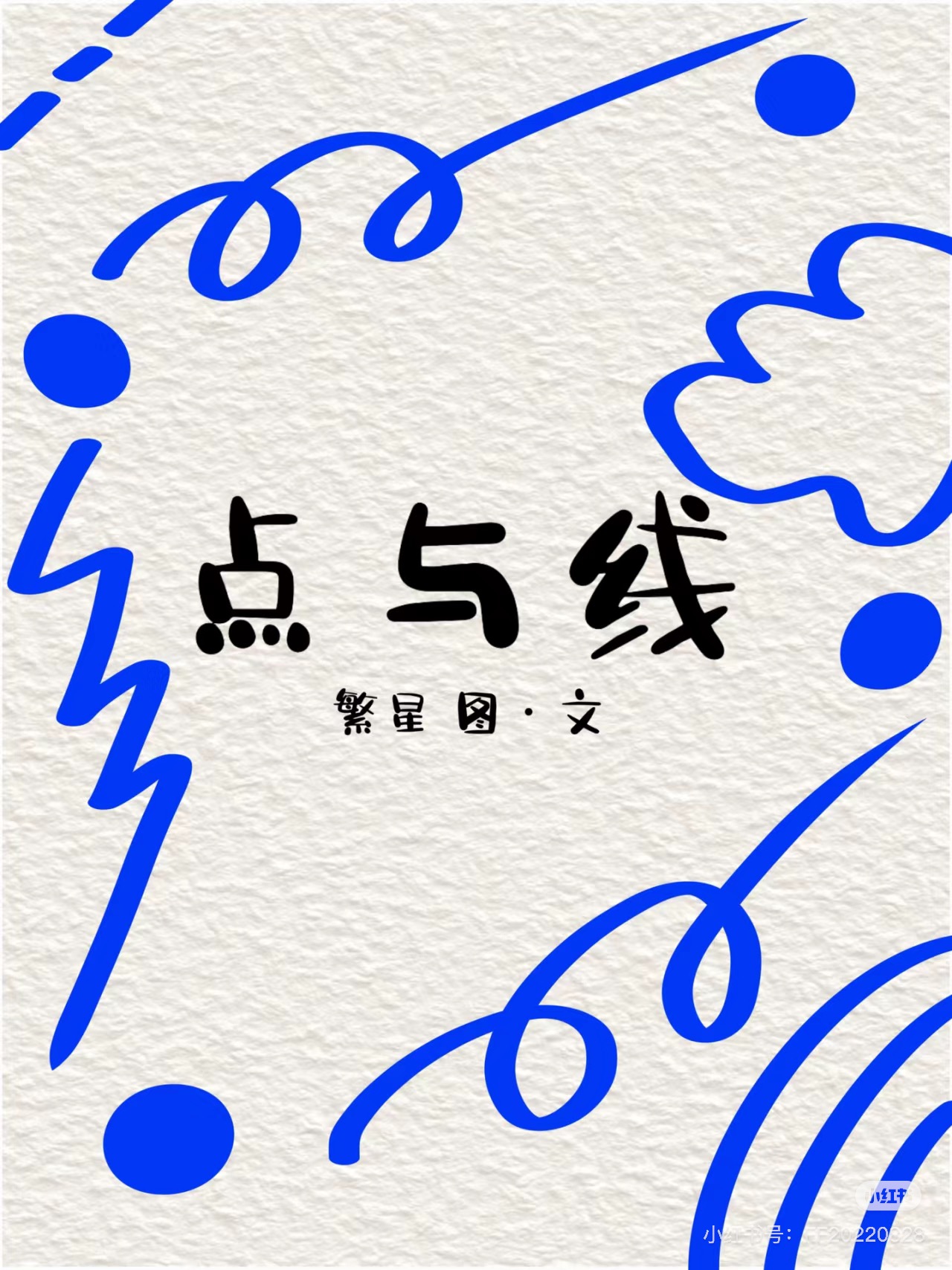 点击图片播放视频；若无法播放，请使用附带的视频文件
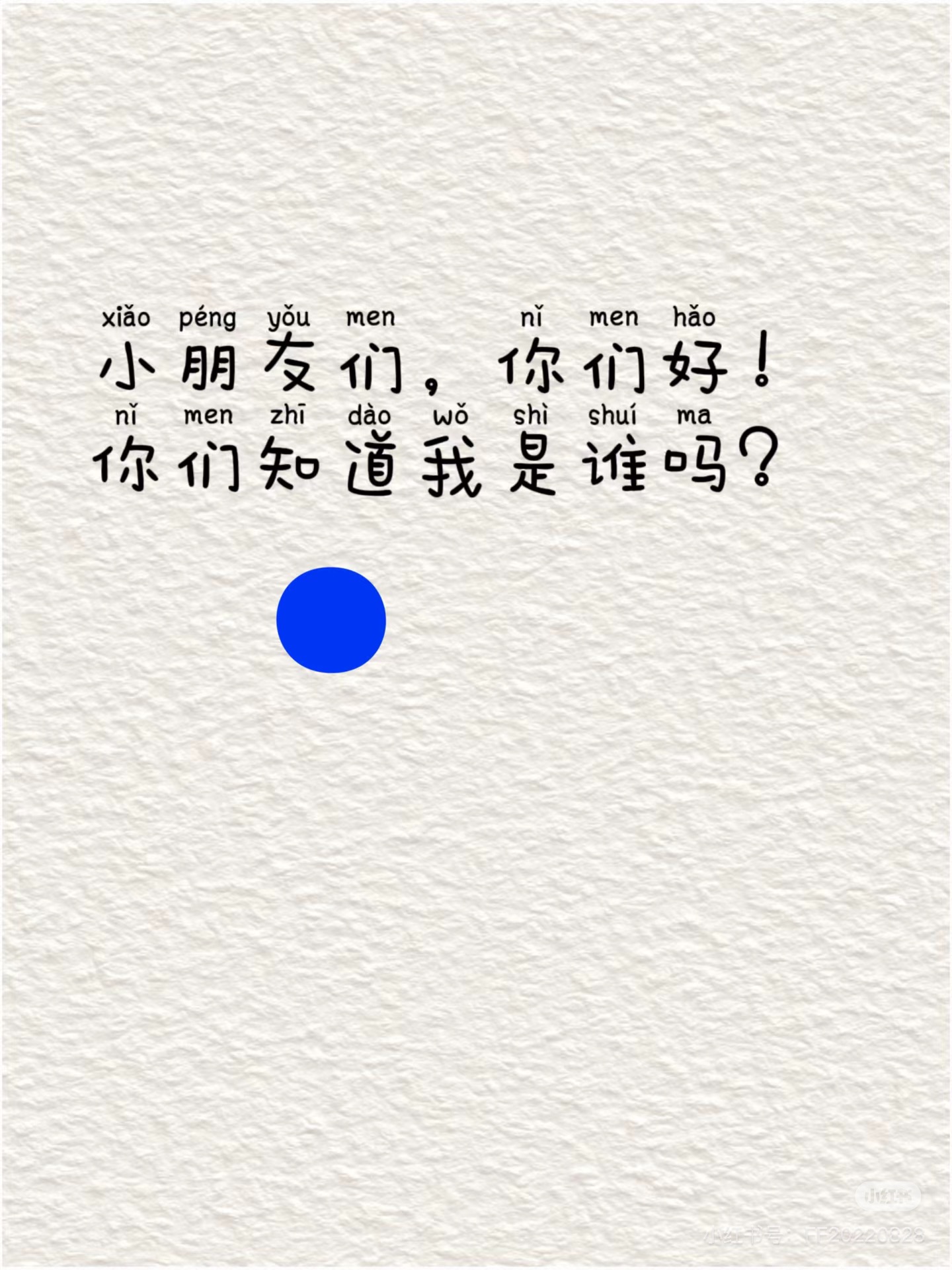 点击图片播放视频；若无法播放，请使用附带的视频文件
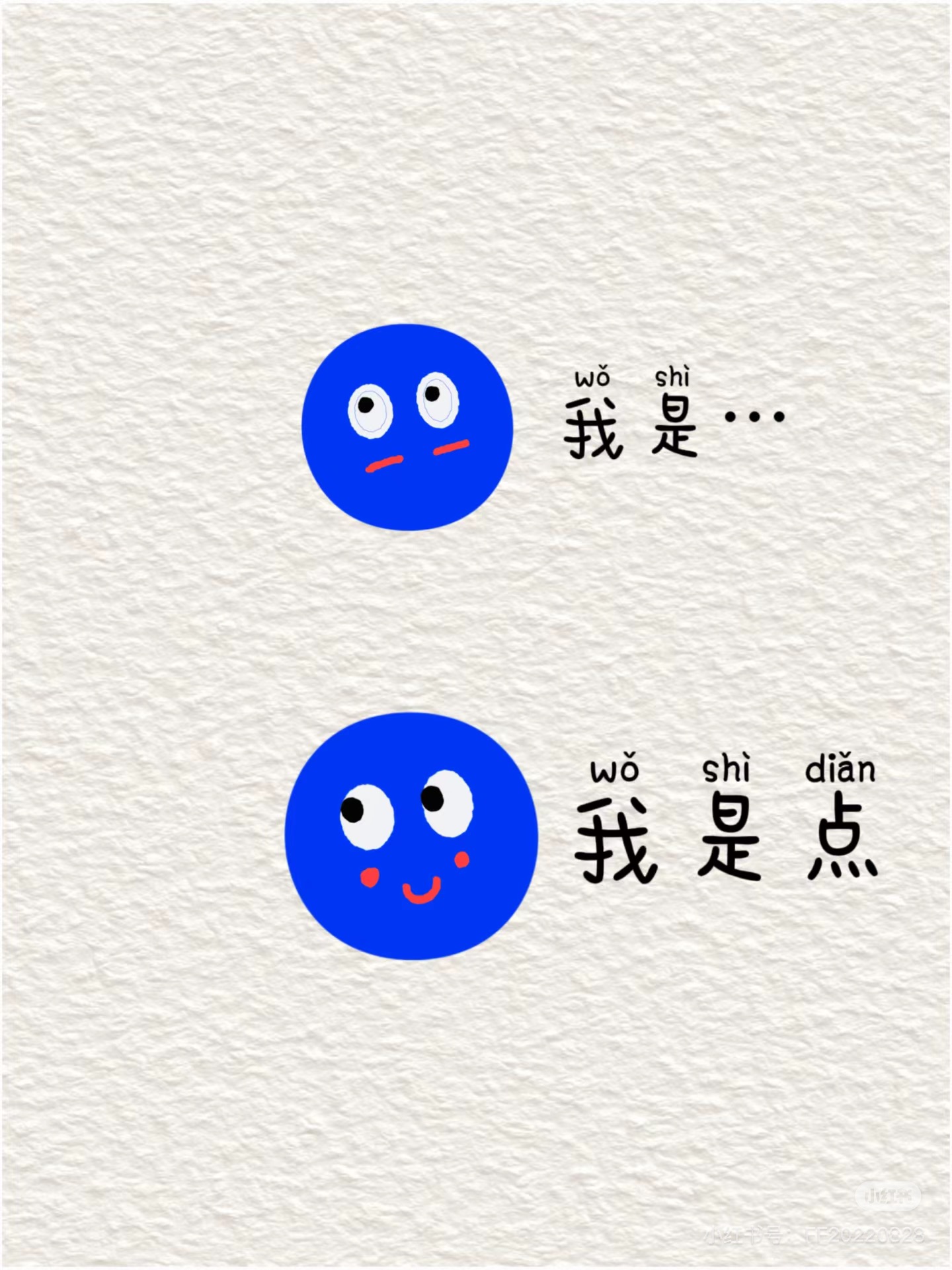 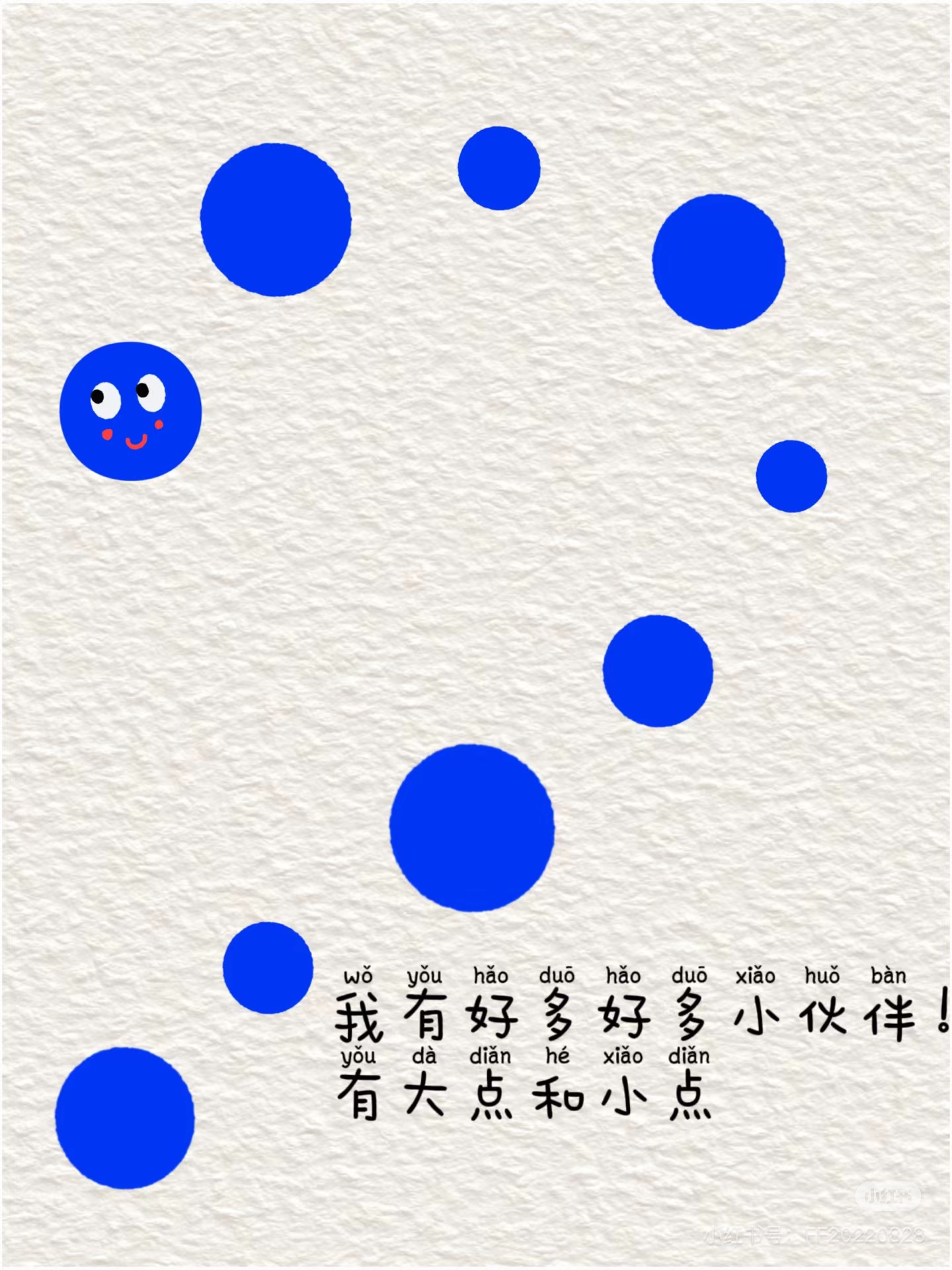 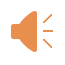 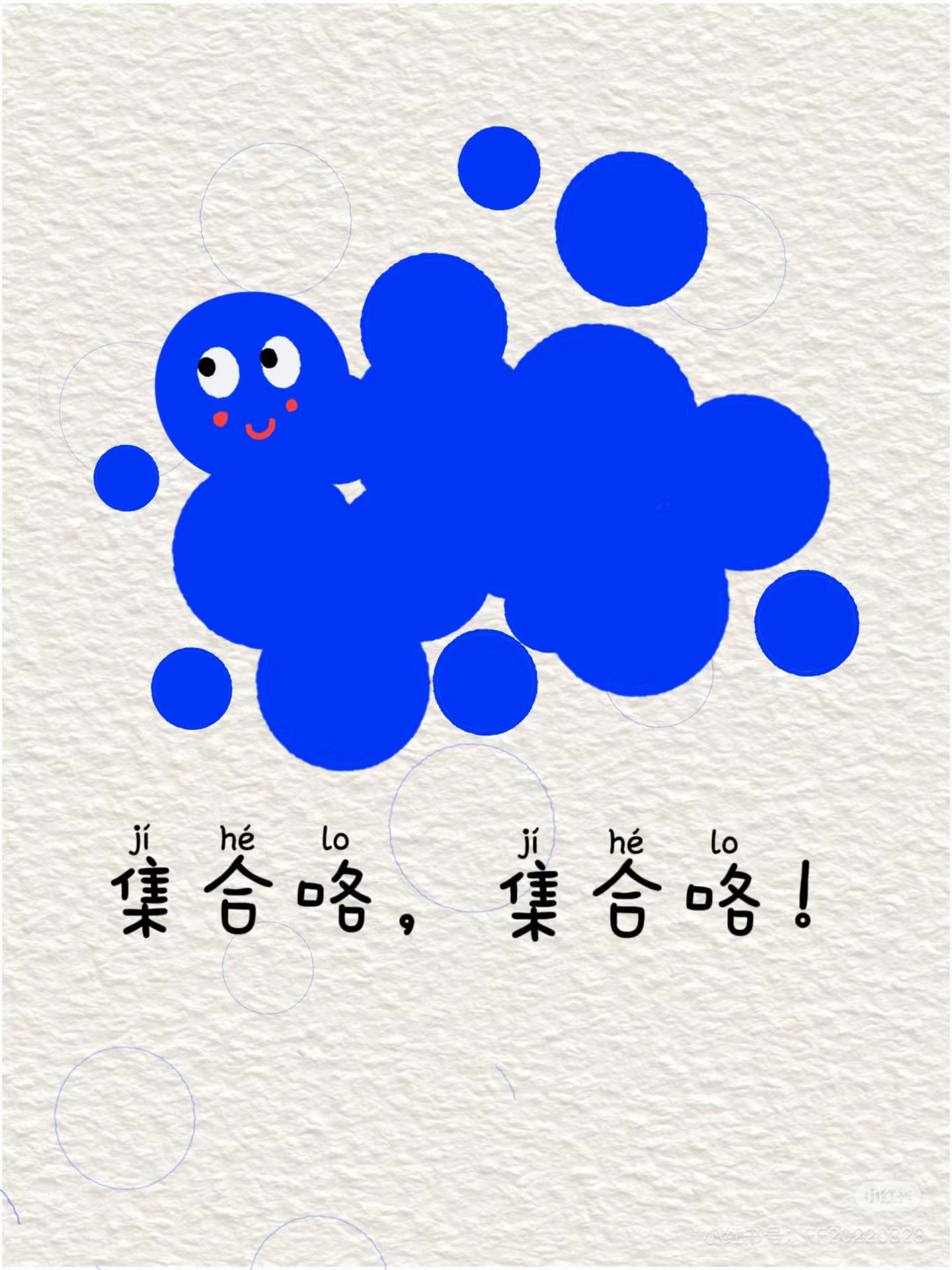 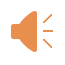 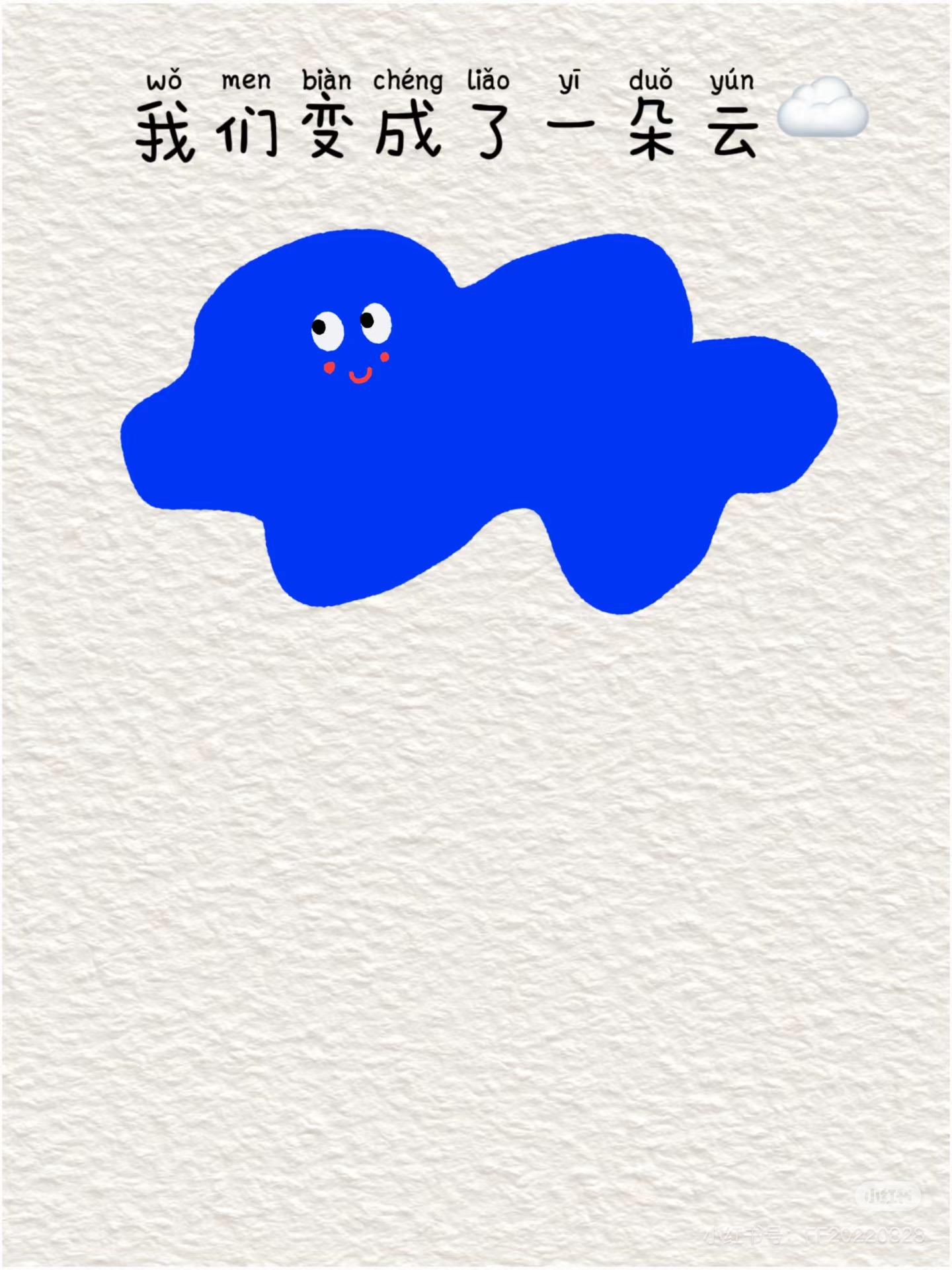 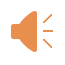 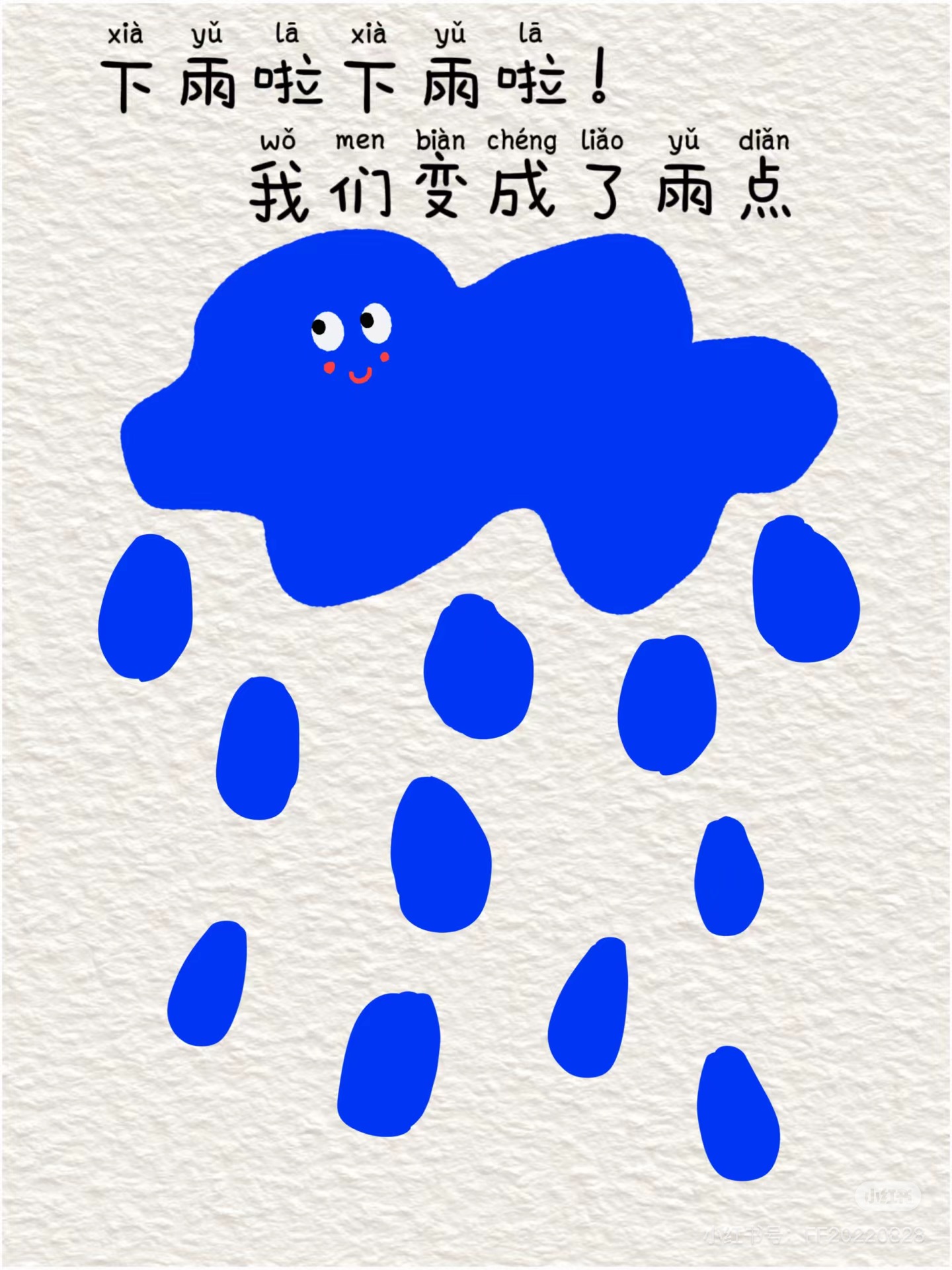 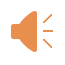 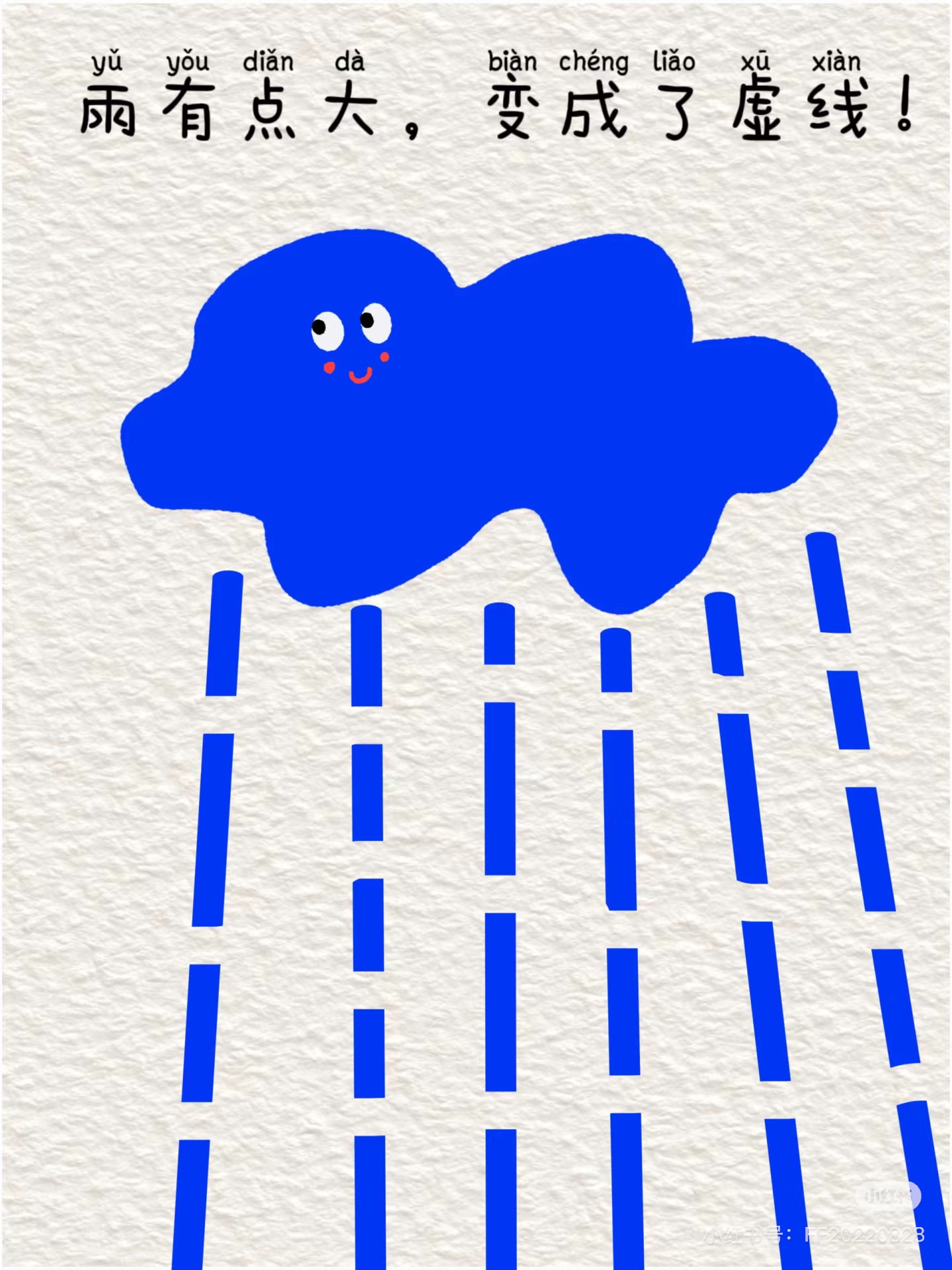 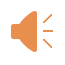 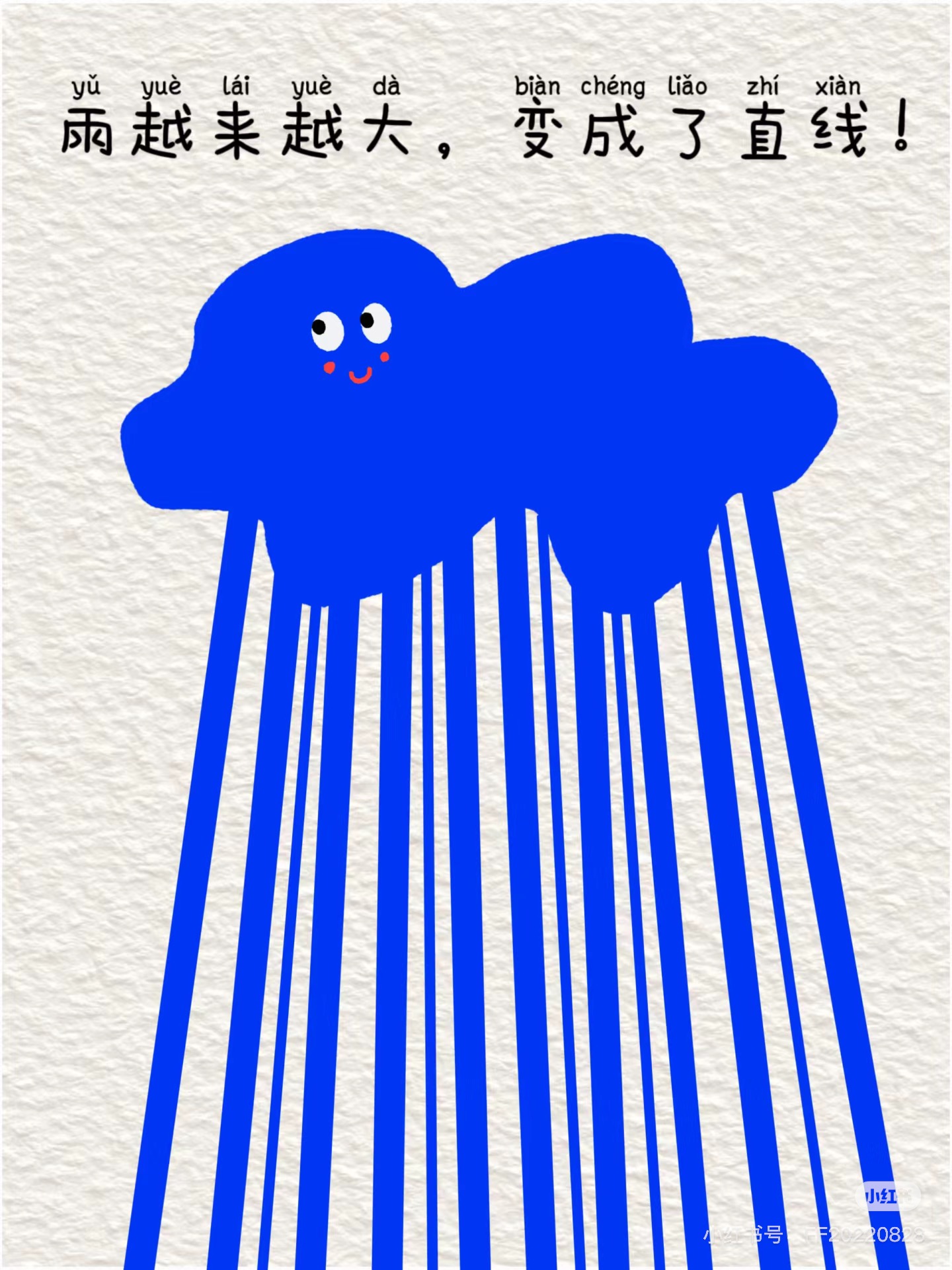 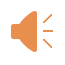 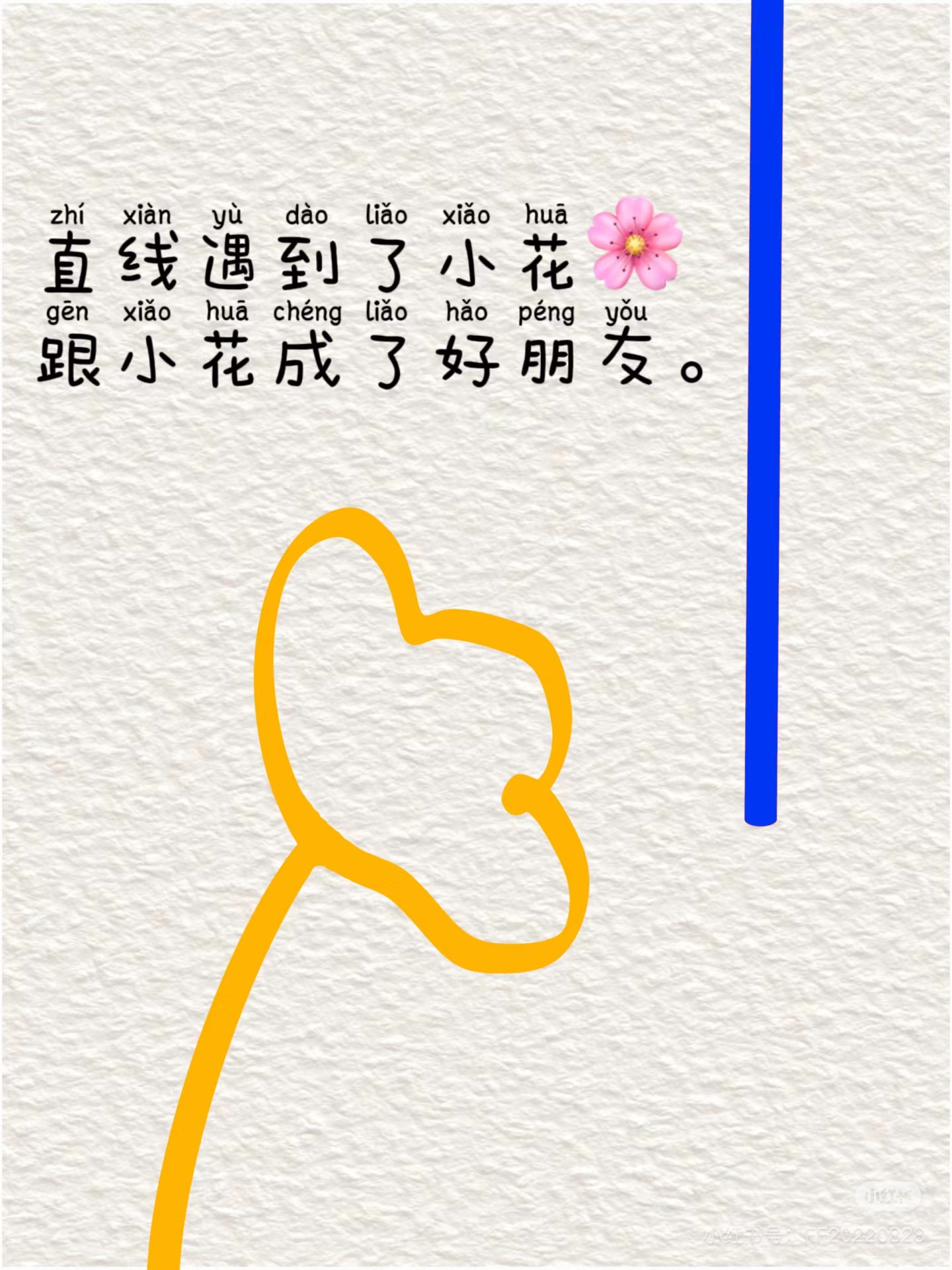 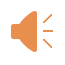 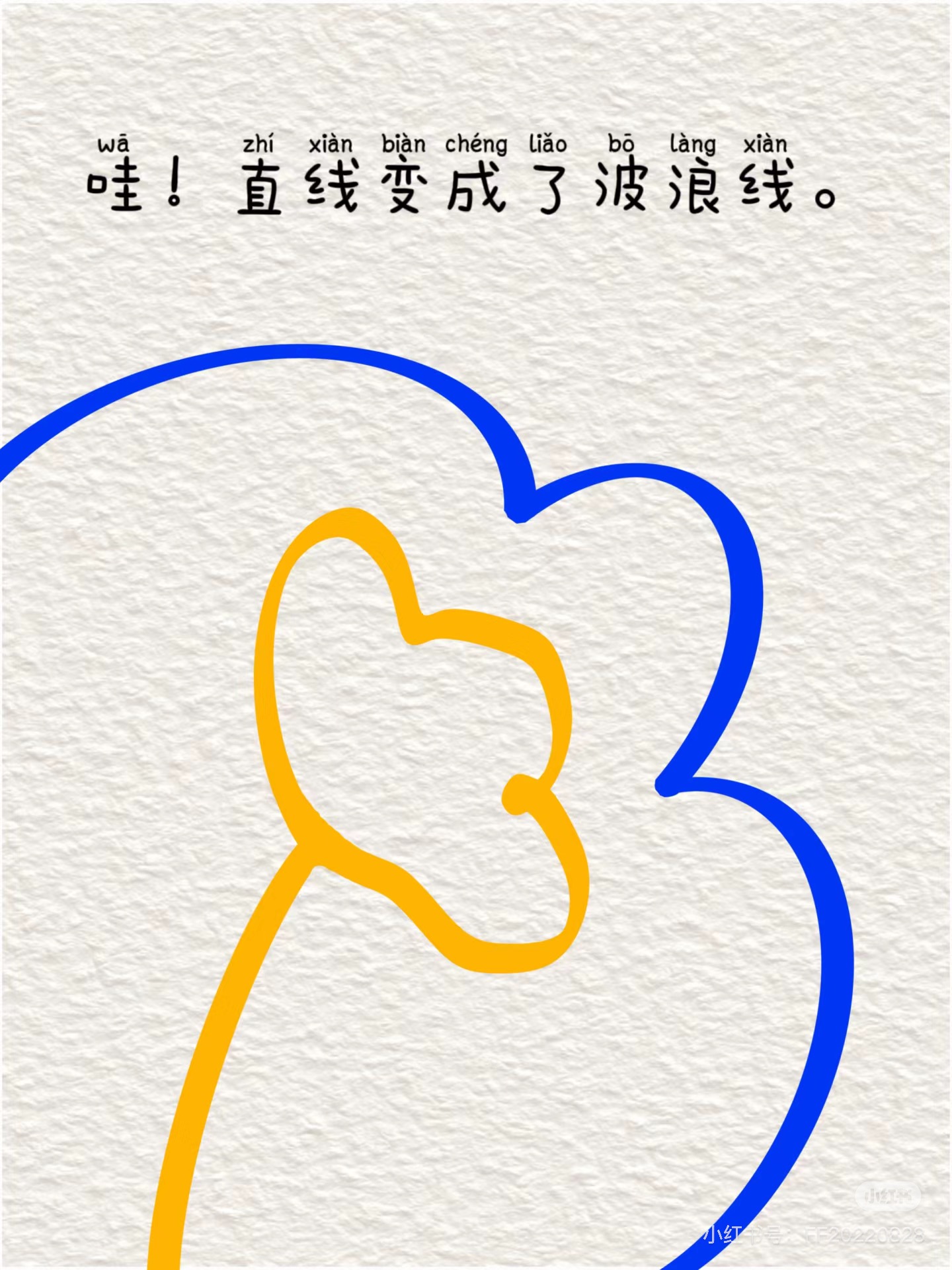 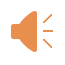 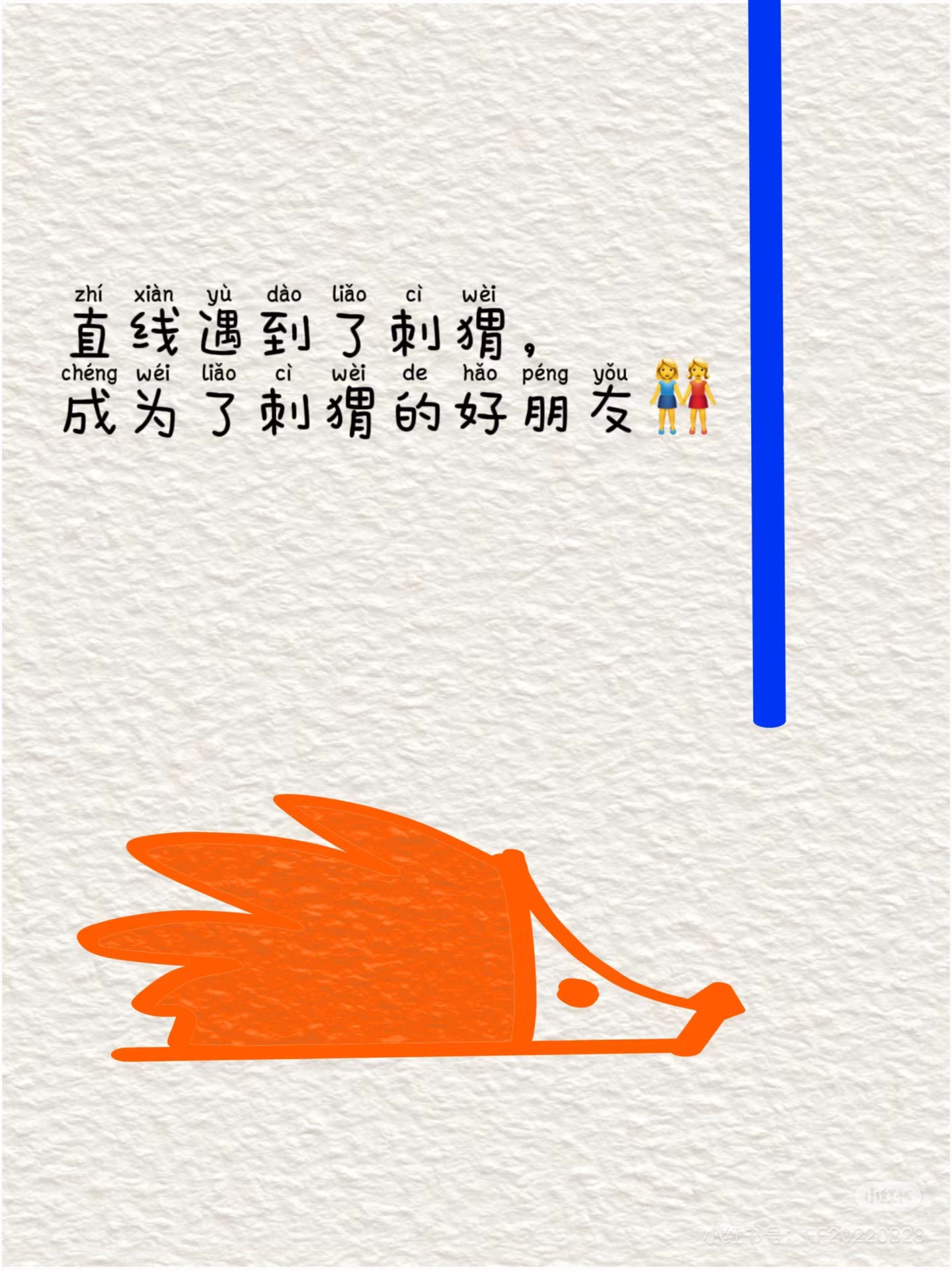 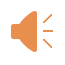 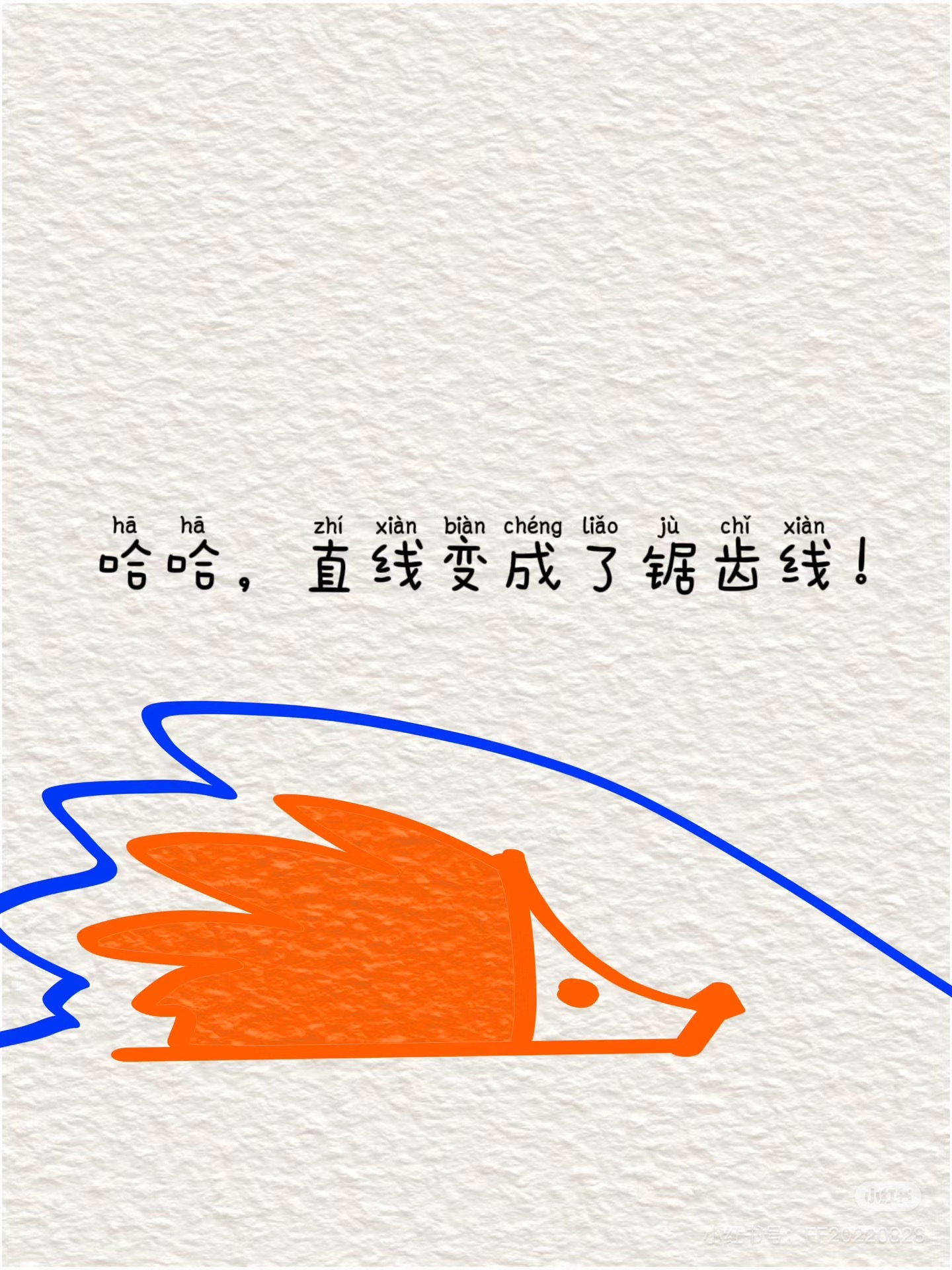 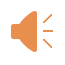 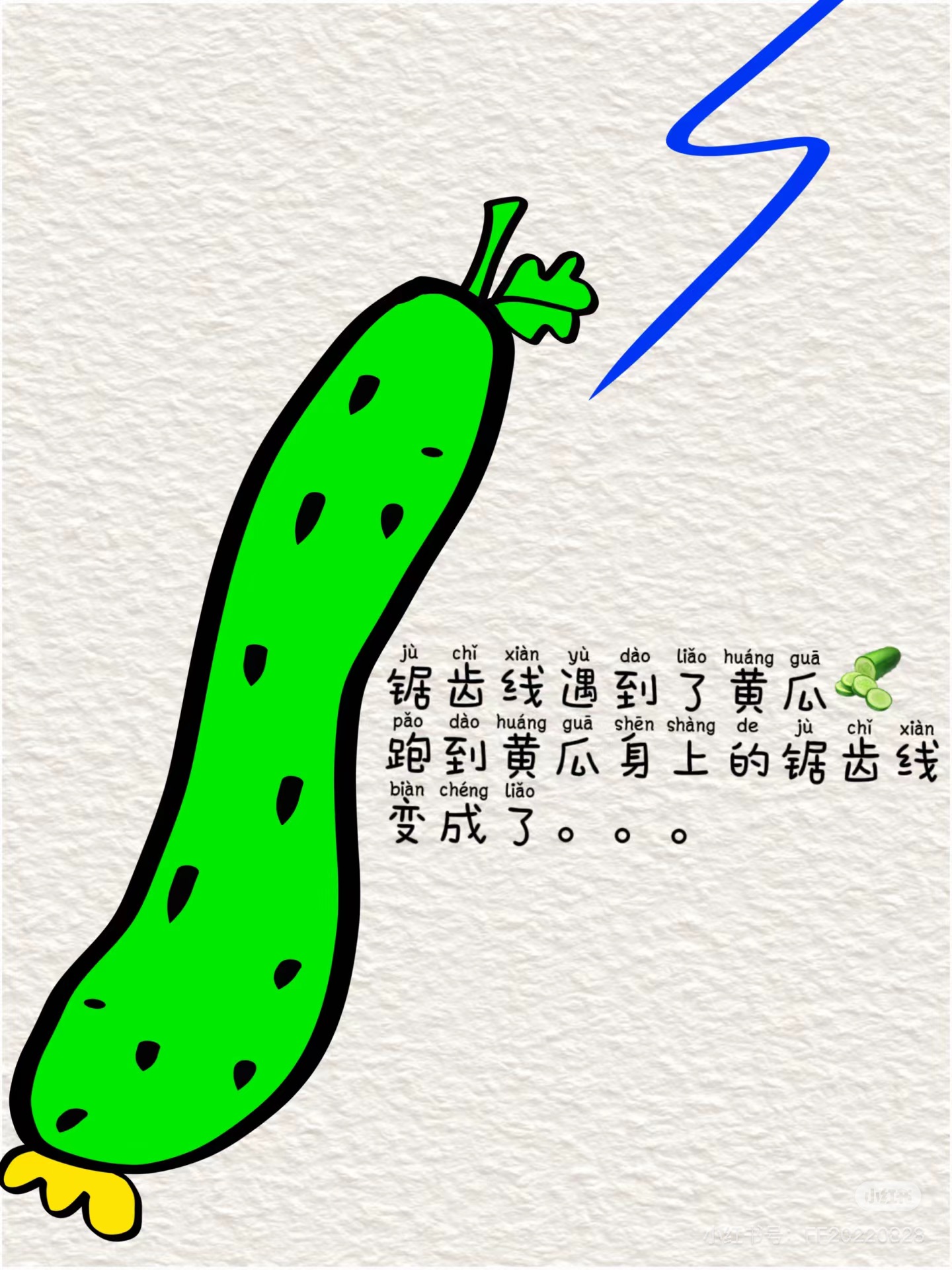 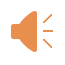 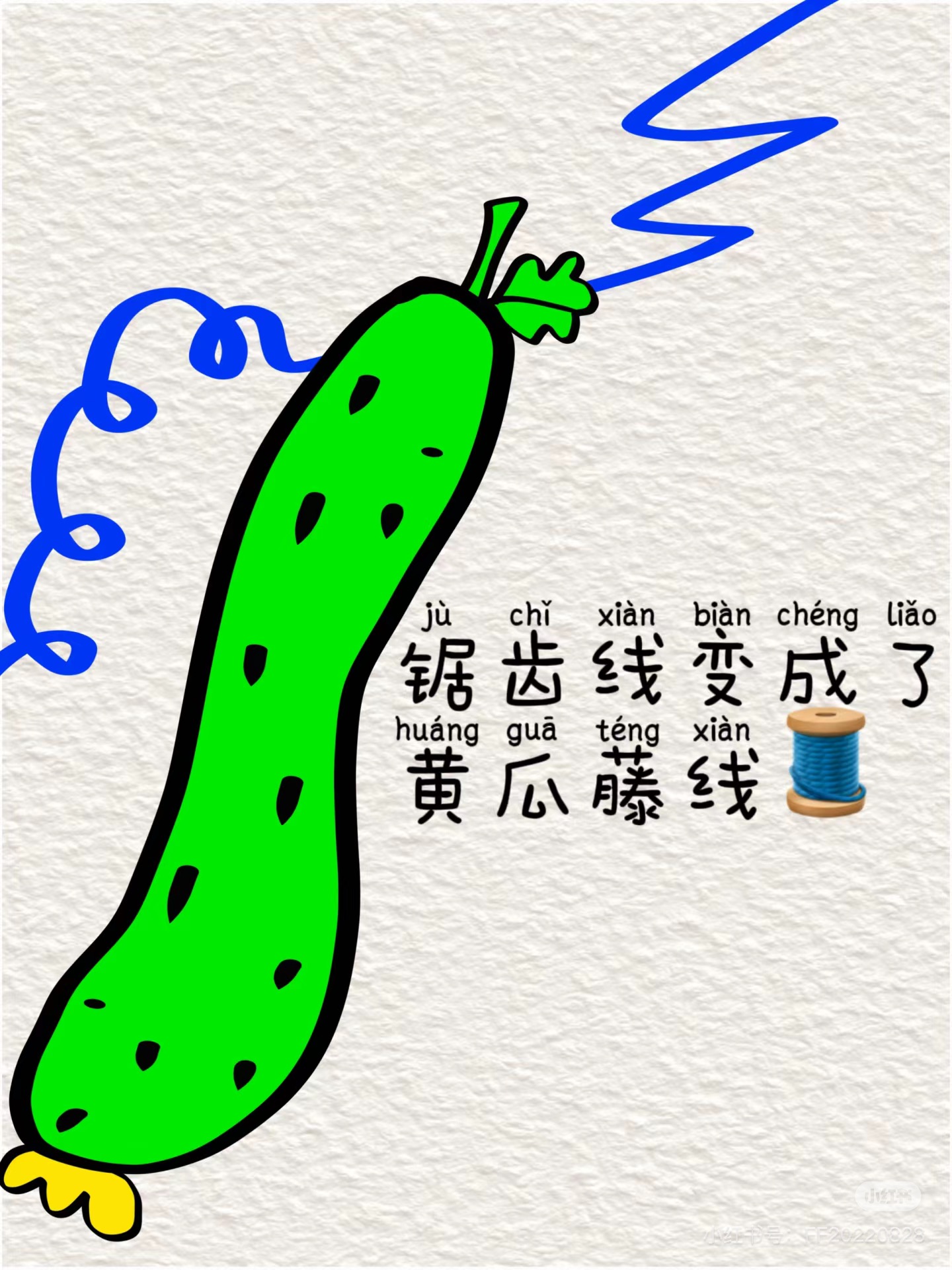 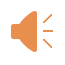